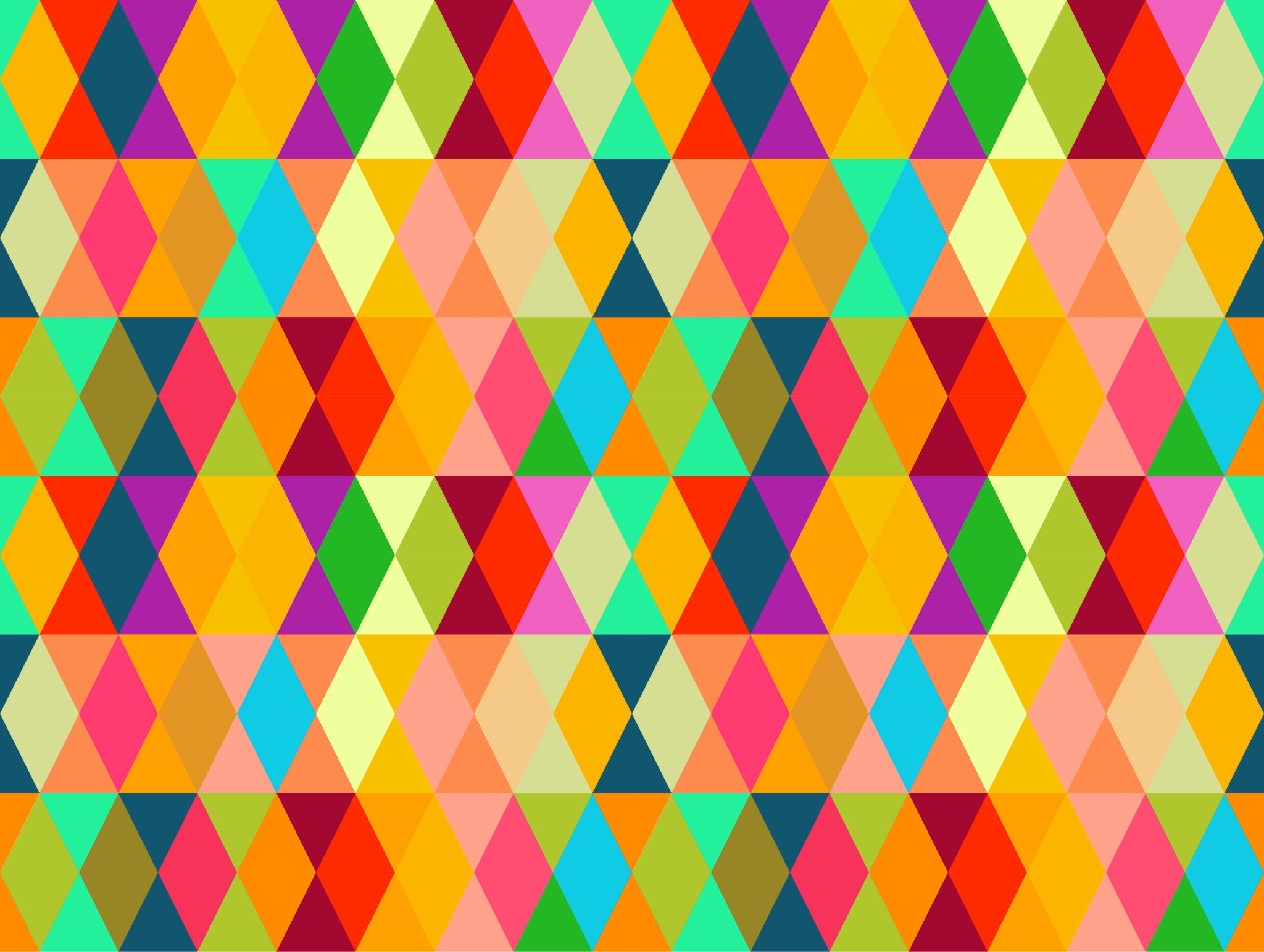 Suprogramuokime savo „kirmėliuką“
Konstruojame kompiuteriu. Tinkercad
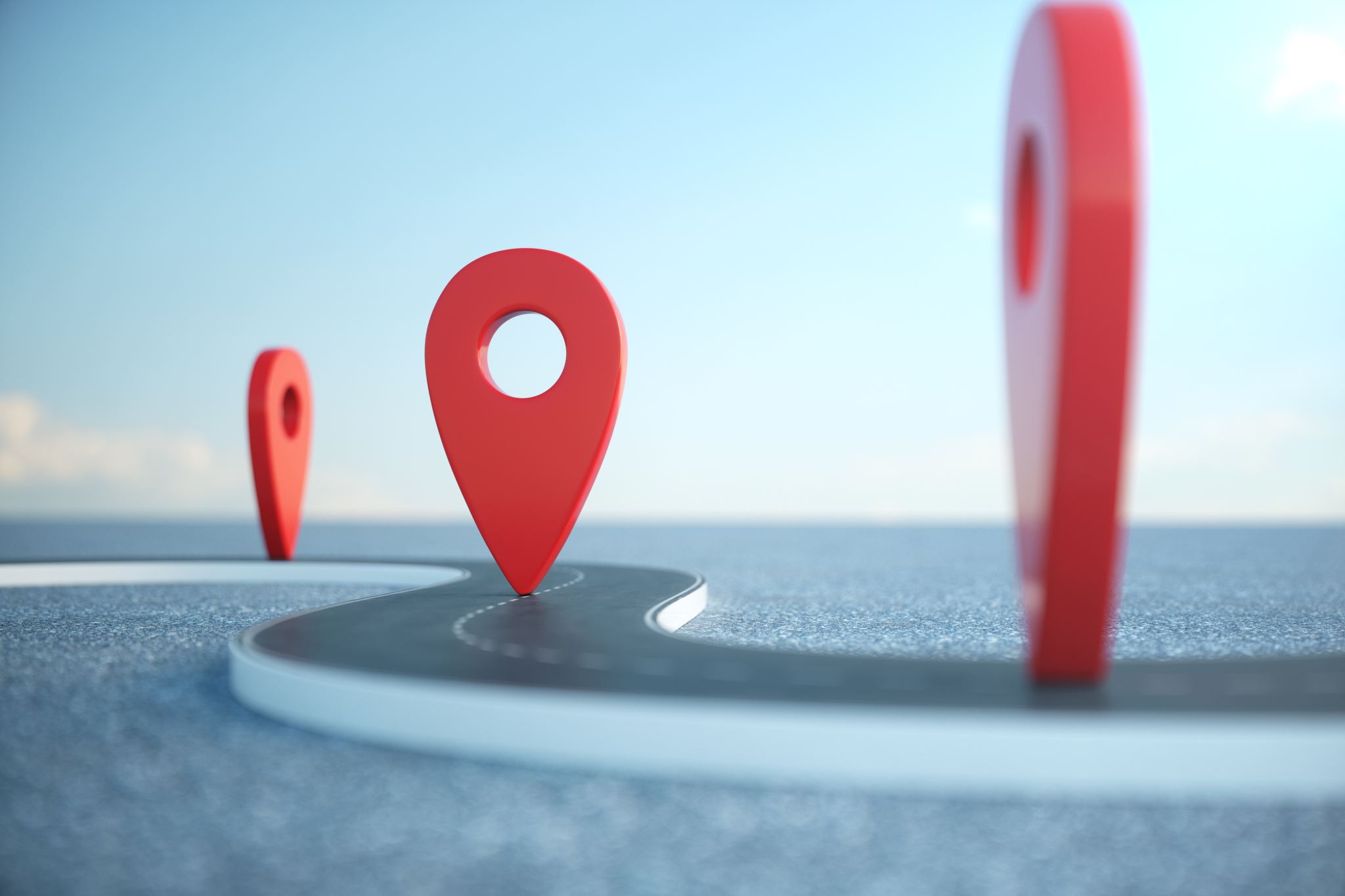 Tinkercad.com
Prisijunkime prie šios aplinkos naudodami mokytojo duotą grupės kodą.
Suvedę kodą pasirinkite:
Mūsų tikslas sukurti „kirmėliuką“
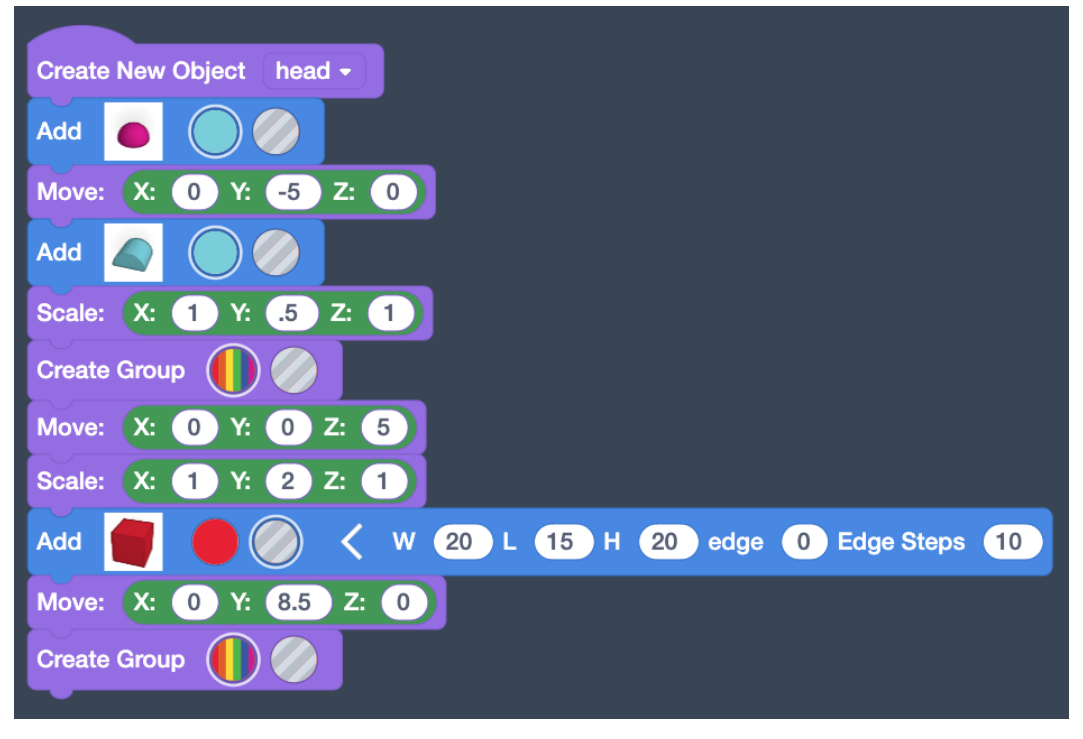 Pradedame nuo galvos:
Jei viską padarėme teisingai turėtų gautis taip:
Įdėkime akytes:
Jei viską padarėme teisingai turėtų gautis taip:
Sukonstruokime kaip galvytę prijungsime prie kūnelio:
Jei viską padarėme teisingai turėtų gautis taip:
Sukonstruokime kūnelį:
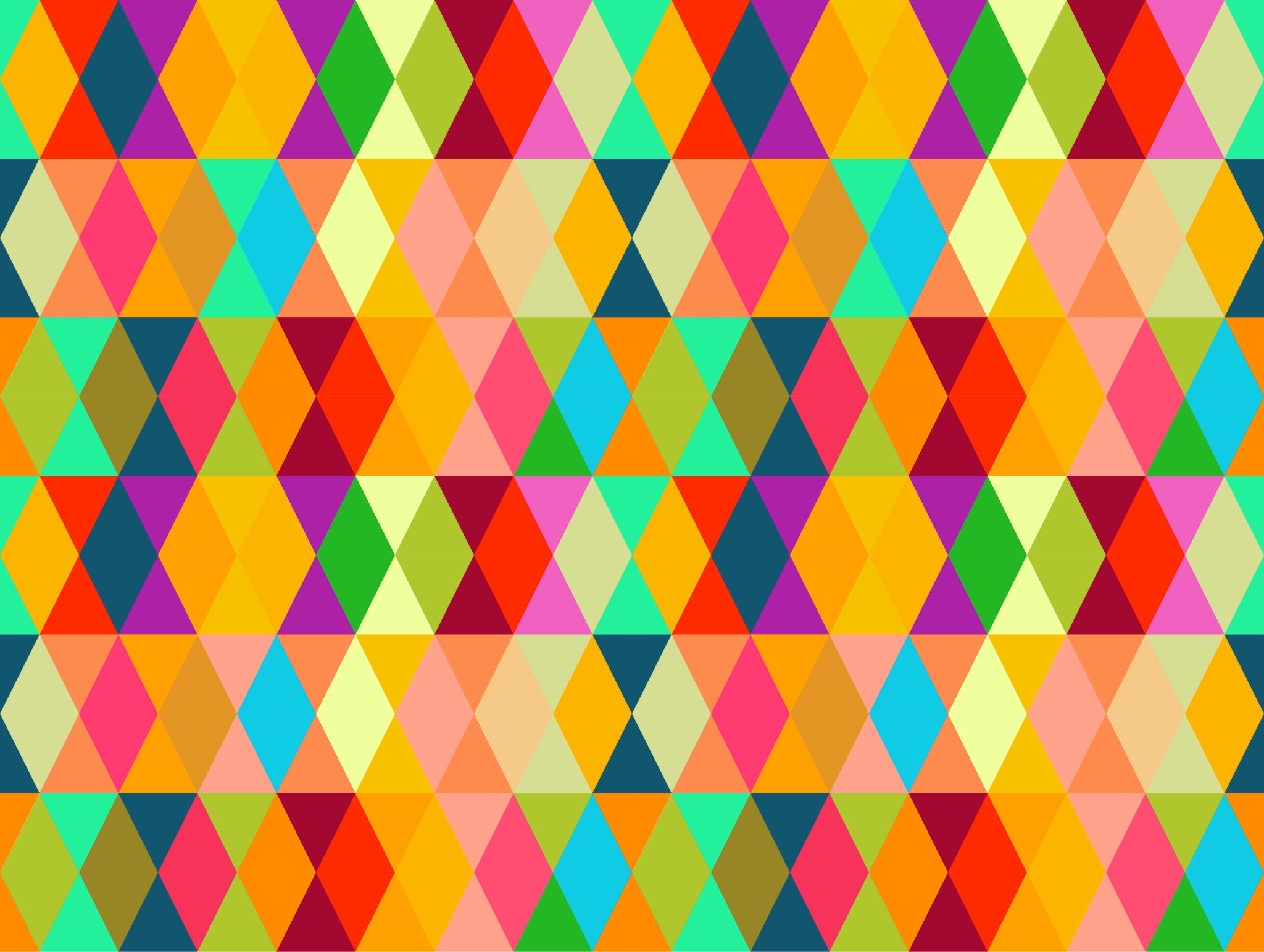 Sukonstruokime kūnelį:
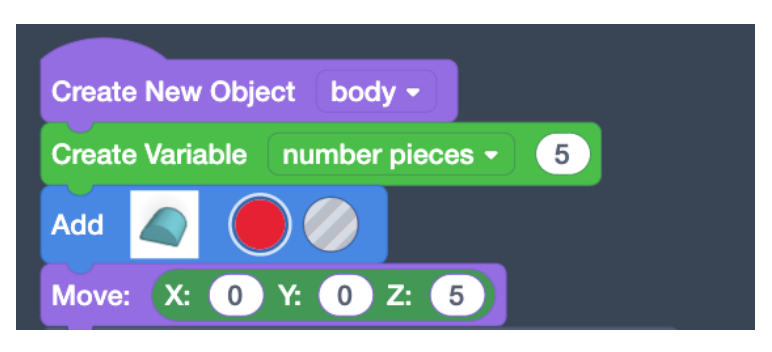 Jei viską padarėme teisingai turėtų gautis taip:
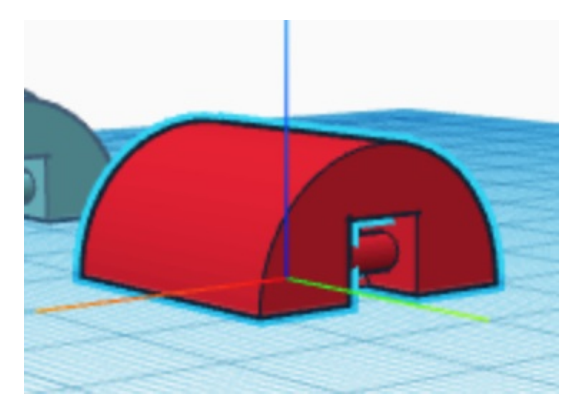 Sujunkime visas kūnelio dalis:
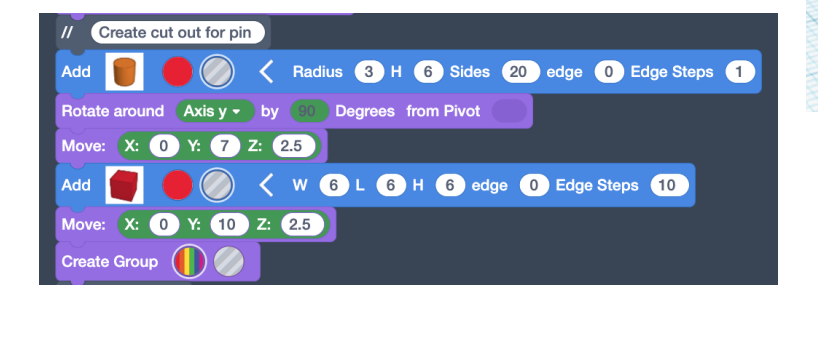 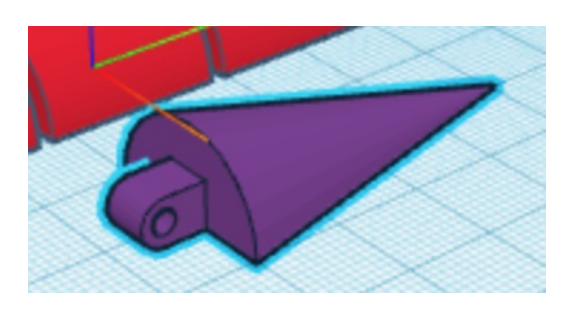 Ir galiausiai uodegytė 
Ar pavyko sukonstruoti?
Norint atspausdinti:
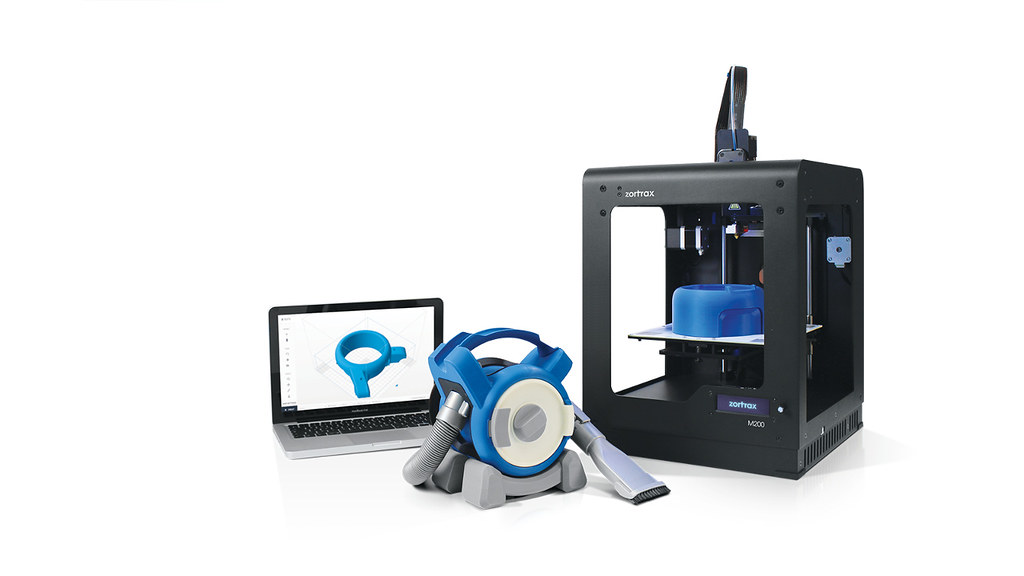 Figūrą išsaugome *.STL formatu
Vėliau su spausdintuvo programėle „išverčiame kodą“ į spausdintuvui suprantamą formatą. 
Ir lekiame spausdinti 